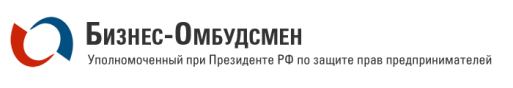 Уполномоченный по защите прав предпринимателей в Забайкальском крае
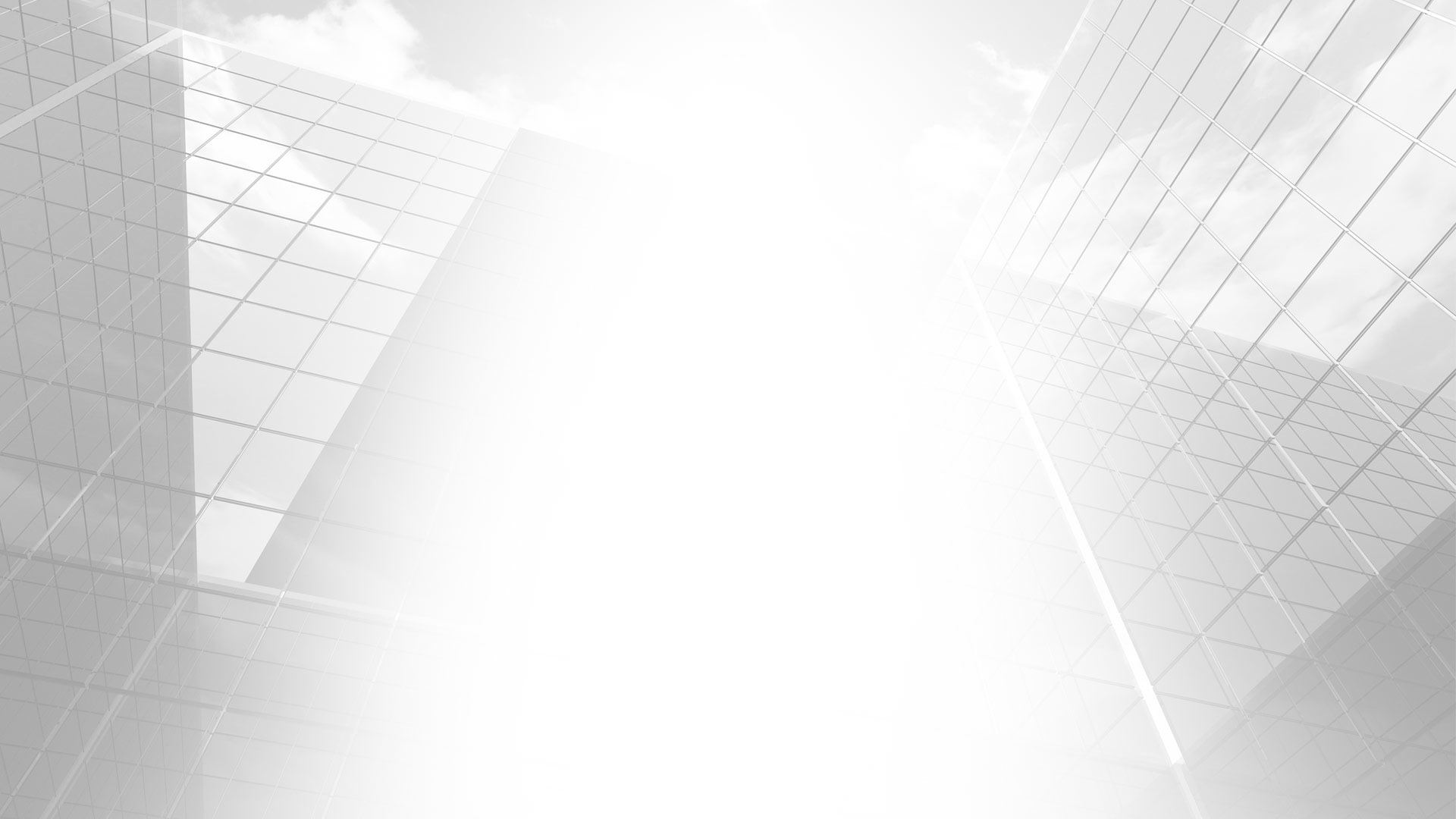 Анализ систем налогообложения,применяемых субъектами малого и среднего предпринимательства
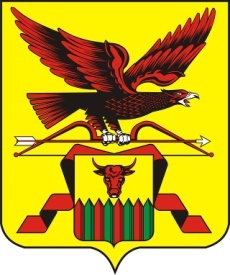 8 (3022) 35-00-10
e-mail: ombudsmanbiz@e-zab.ru
1
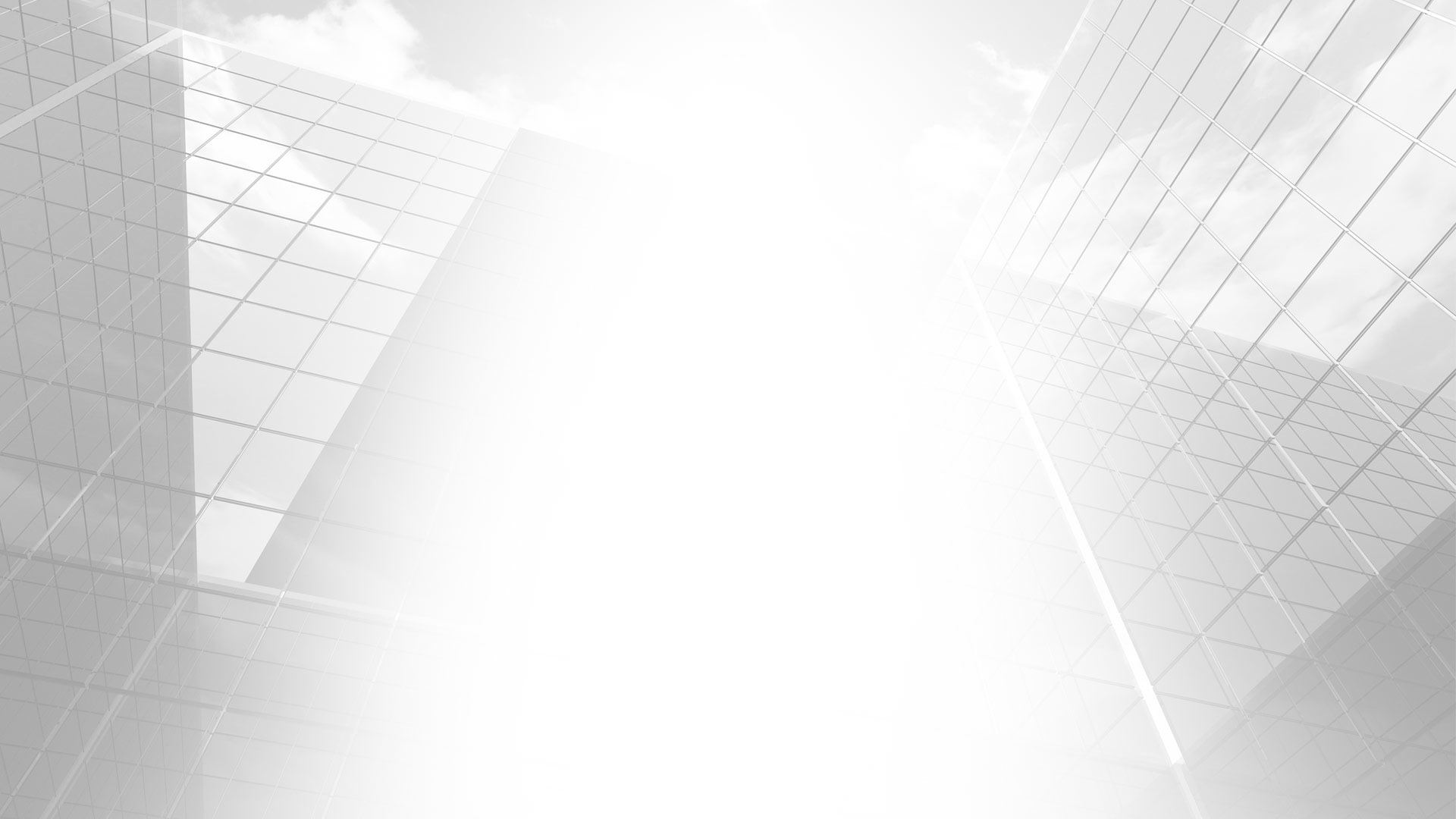 Специальный режим налогообложения ЕНВД
ЕНВД применяется в отношении отдельных видов предпринимательской деятельности (п.2 ст.346.26 НК РФ):
розничная торговля;
общественное питание;
бытовые, ветеринарные услуги;
услуги по ремонту, техническому обслуживанию и мойке автомототранспортных средств;
распространение и (или) размещение рекламы;
услуги по передаче во временное пользование торговых мест, земельных участков;
услуги по временному размещению и проживанию;
услуги по перевозке пассажиров и грузов автотранспортом;
услуги стоянок.
ЕНВД применяется как мера поддержки малого бизнеса.

В основном это микро бизнес, который решает потребности населения в шаговой доступности - в сфере услуг и торговли.
Применение ЕНВД дает фиксированную, предсказуемую и стабильную налоговую нагрузку, легко регулируется на уровне муниципалитета
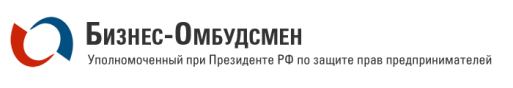 Уполномоченный по защите прав предпринимателей в Забайкальском крае
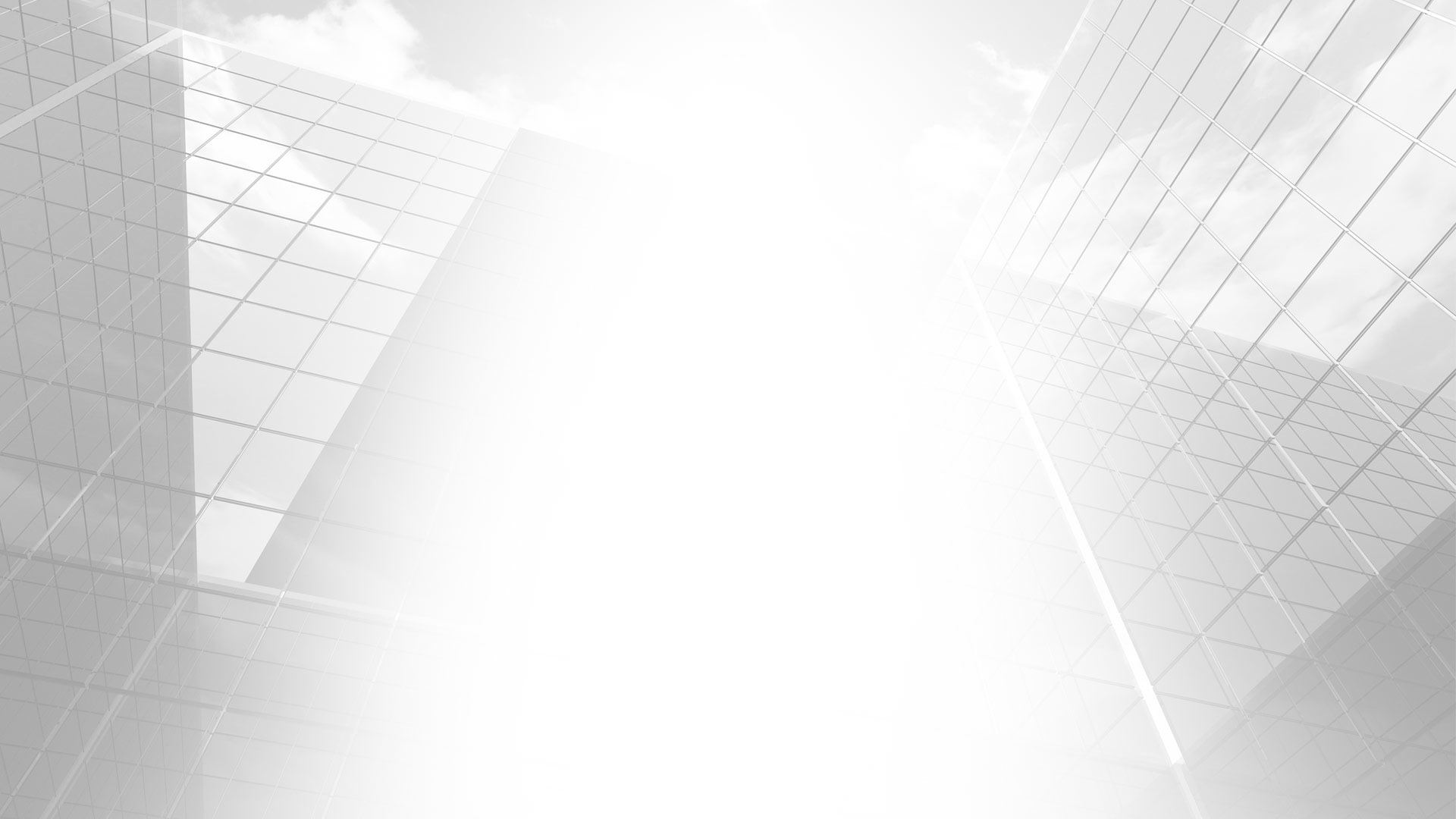 Специальный режим налогообложения ЕНВД
Предусмотрен главой 26.3 части второй 
Налогового кодекса Российской Федерации
2 этап 

с 01 января 2021 года (п. 8 ст. 5 ФЗ от 29.06.2012 № 97-ФЗ) для всех предпринимателей, применяющих этот спецрежим
1 этап 

с 01 января 2020 года (ФЗ от 29.09.2019 № 325-Ф3) для предпринимателей, осуществляющих продажу маркированных товаров: 
лекарственных средств
обувных товаров
изделий из натурального меха
Этапы отмены
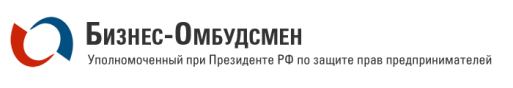 Уполномоченный по защите прав предпринимателей в Забайкальском крае
Статистика, предоставленная УФНС по Забайкальскому краю
Суммы налогов к уплате,
по режимам налогообложения в тыс. руб.  (2018 г.)
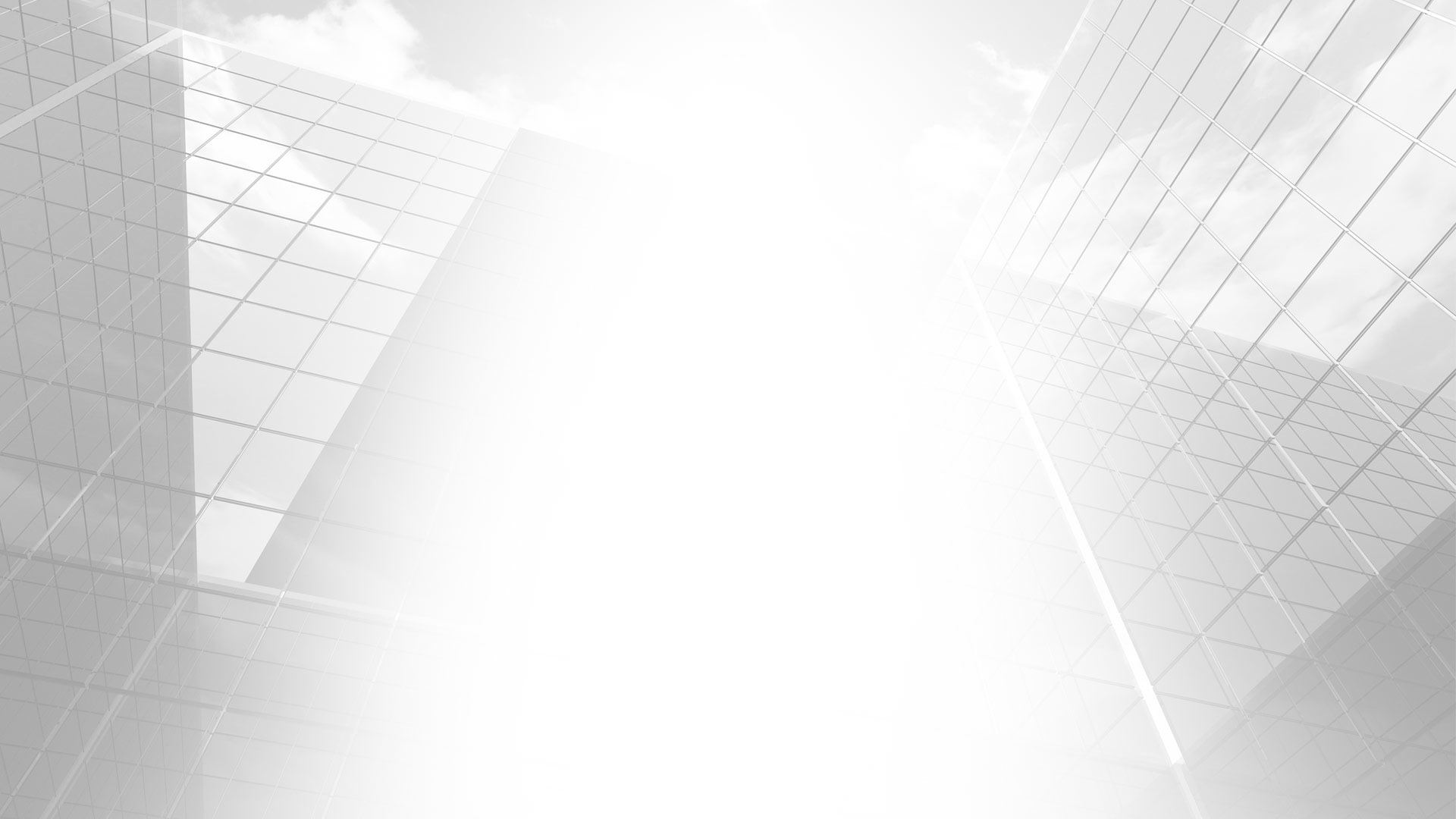 Количество плательщиков,
по режимам налогообложения, применяющим спецрежимы
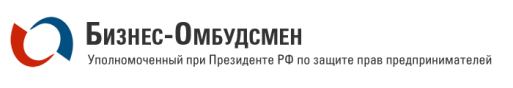 Уполномоченный по защите прав предпринимателей в Забайкальском крае
4
Статистика, предоставленная УФНС по Забайкальскому краю
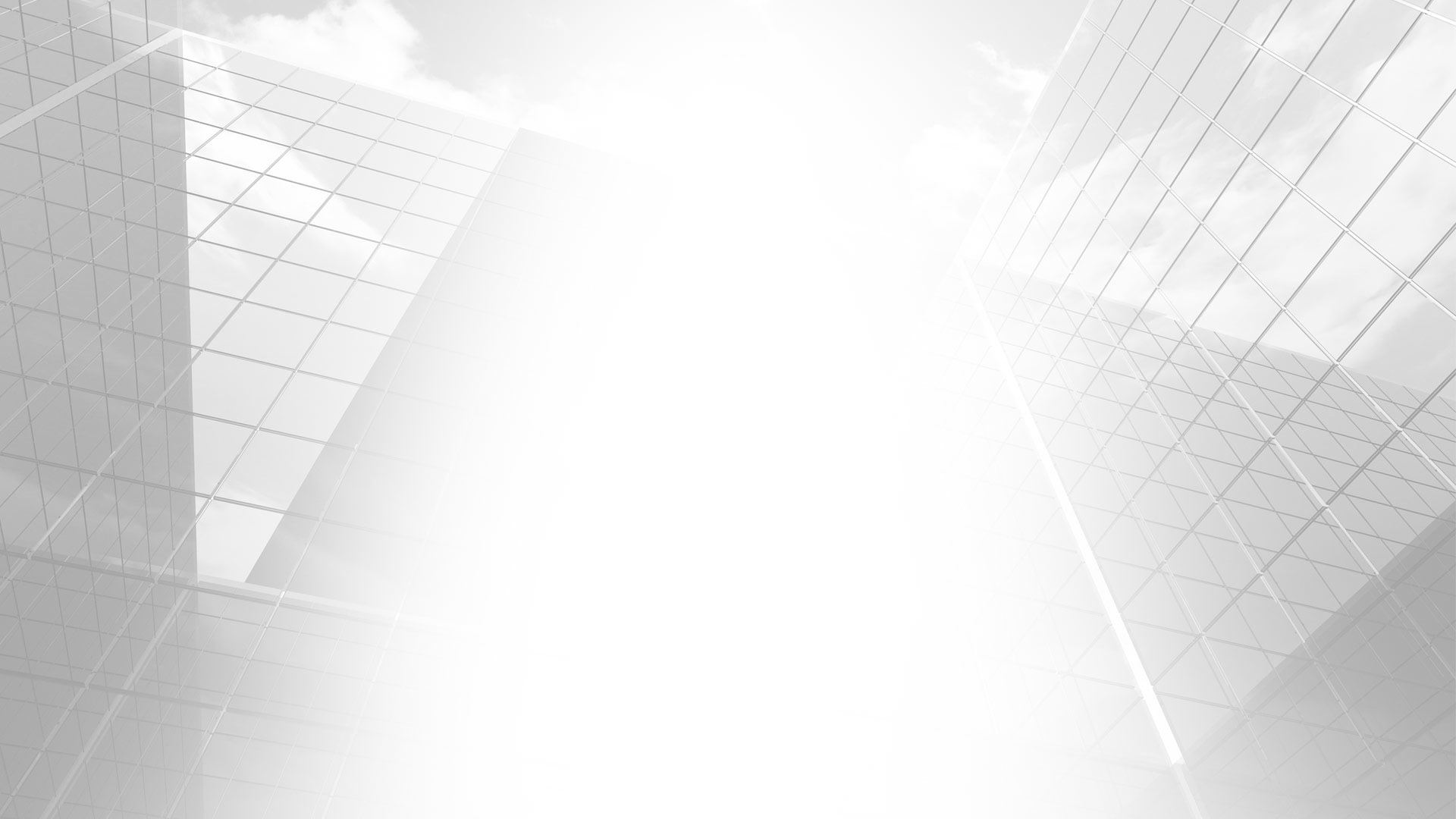 Количество плательщиков ЕНВД
Основные виды деятельности
розничная торговля;
 бытовые услуги;
 автотранспортные услуги;
 общественное питание;
Количество налогоплательщиков, применяющих ЕНВД составляет большинство среди спецрежимов.
За год количество ИП на ЕНВД увеличилось на 232 ед., что свидетельствует о востребованности этого спецрежима.
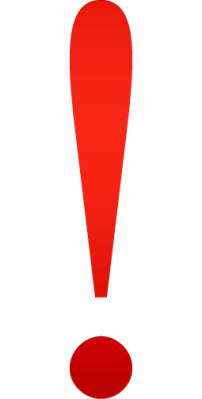 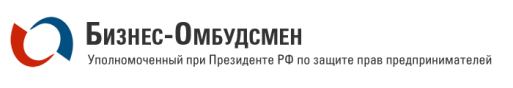 Уполномоченный по защите прав предпринимателей в Забайкальском крае
5
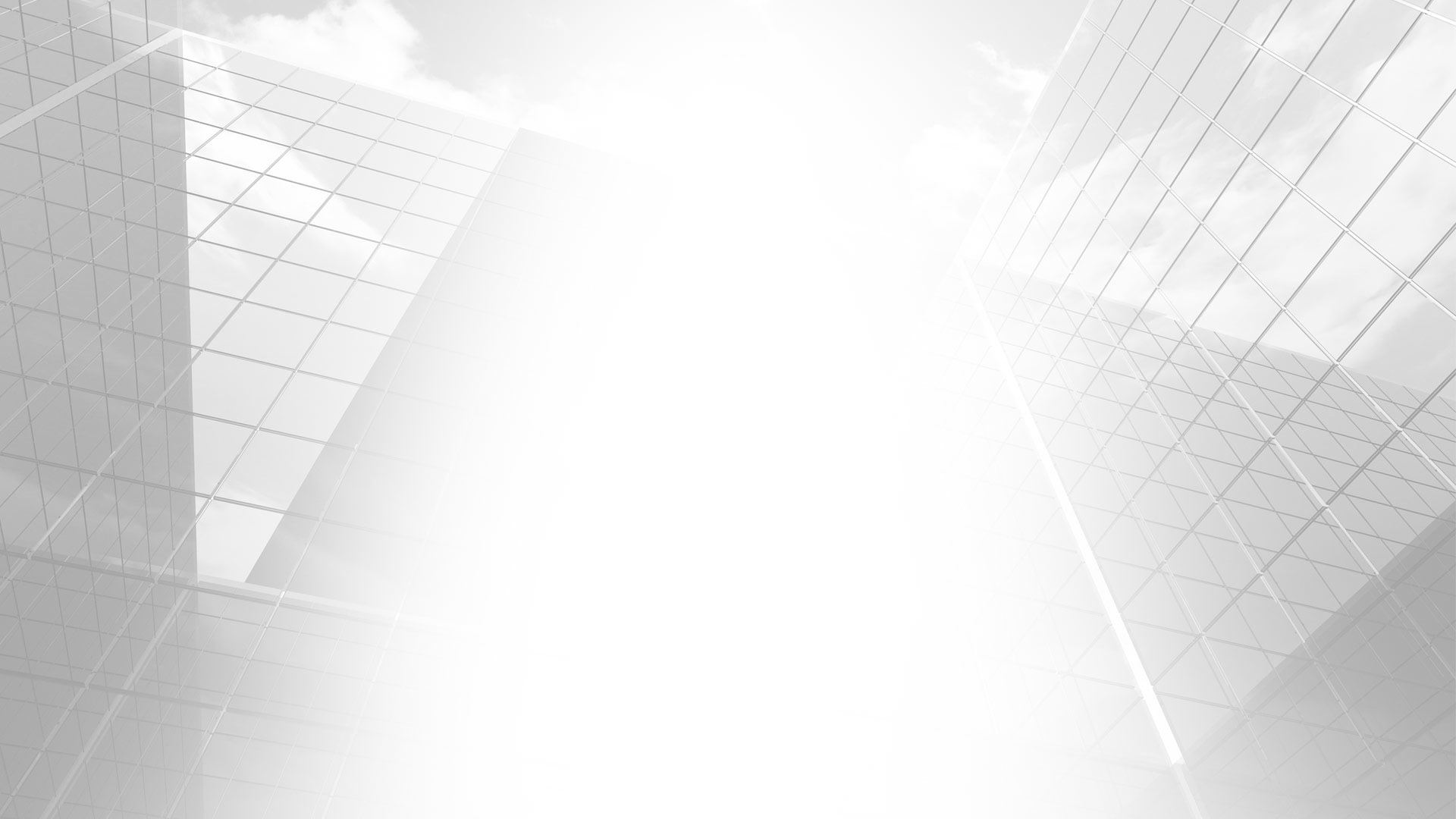 Недостатки Патентной системы налогообложения
Применяется исключительно ИП (с ограниченной численностью наёмных работников, имеются ограничения по базовым показателям)
Ограниченная возможность дифференциации дохода (например, по районам)
Установление размера годового дохода в зависимости от средней численности наемных работников, без учёта специфики вида деятельности
Ограниченный перечень видов деятельности
По отдельным видам деятельности налоговые ставки выше, чем при использовании ЕНВД
Необходимо вести книгу учёта доходов по каждому патенту
Как следствие - возможное занижение доходов, численности работников, отсутствие прозрачности бизнеса
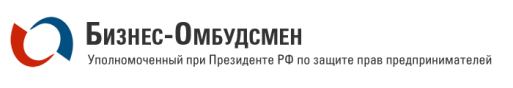 Уполномоченный по защите прав предпринимателей в Забайкальском крае
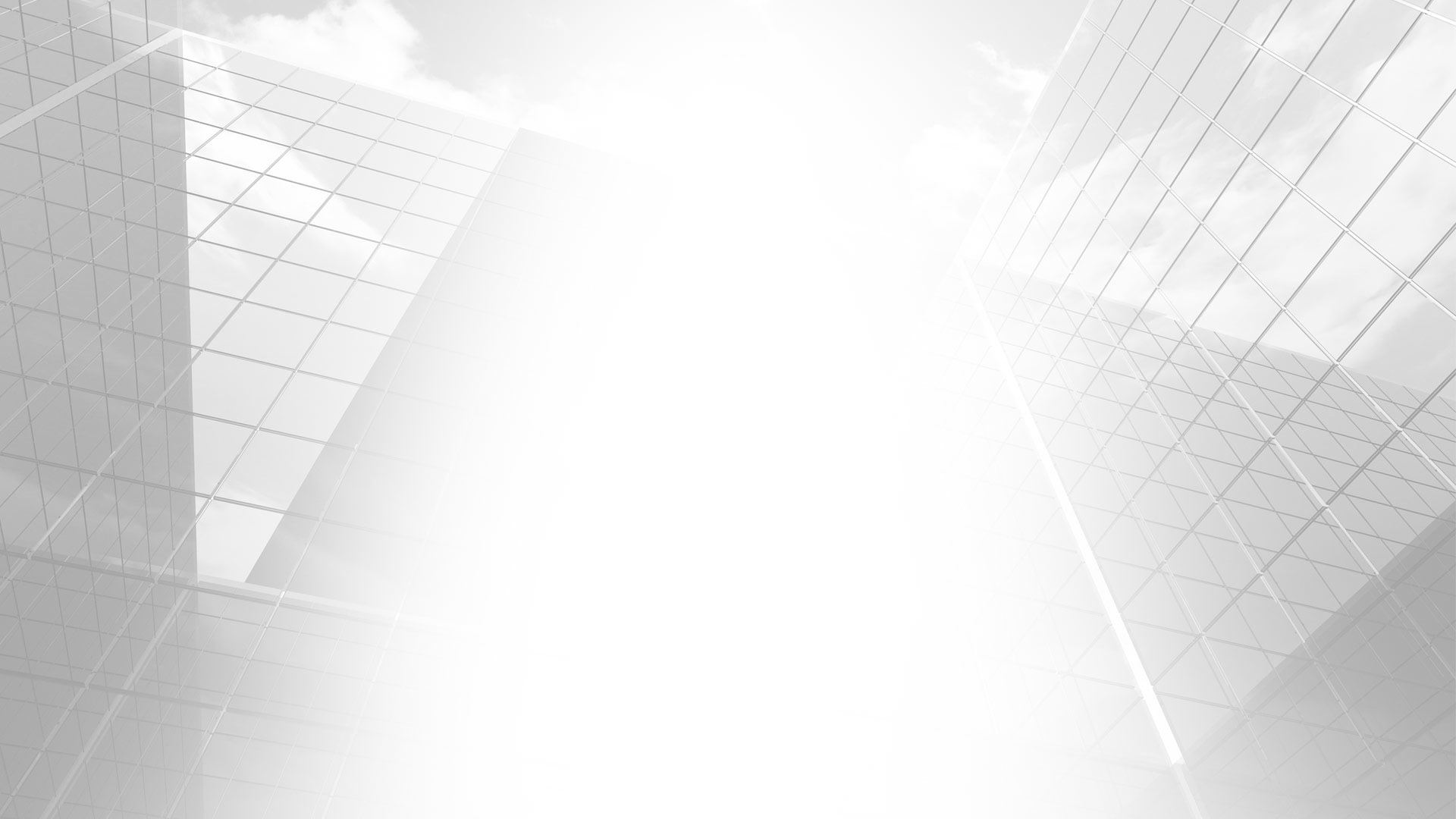 Недостатки Упрощённой системой налогообложения
Дополнительные расходы на налогообложение – появление доп. видов налогов (НДФЛ, иногда налог на прибыль)
Расходы на содержание бухгалтерии
Расчет налоговой ставки зависит от финансового результата, который сложно планировать субъектам МСП в районах
Налог, взимаемый в связи с применением УСН, включая минимальный налог, подлежит зачислению в бюджеты субъектов РФ .

При этом доходы от ЕНВД, подлежат зачислению в доходы местных бюджетов - бюджеты муниципальных районов (городских округов).
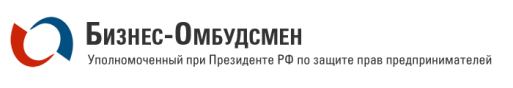 Уполномоченный по защите прав предпринимателей Забайкальском крае
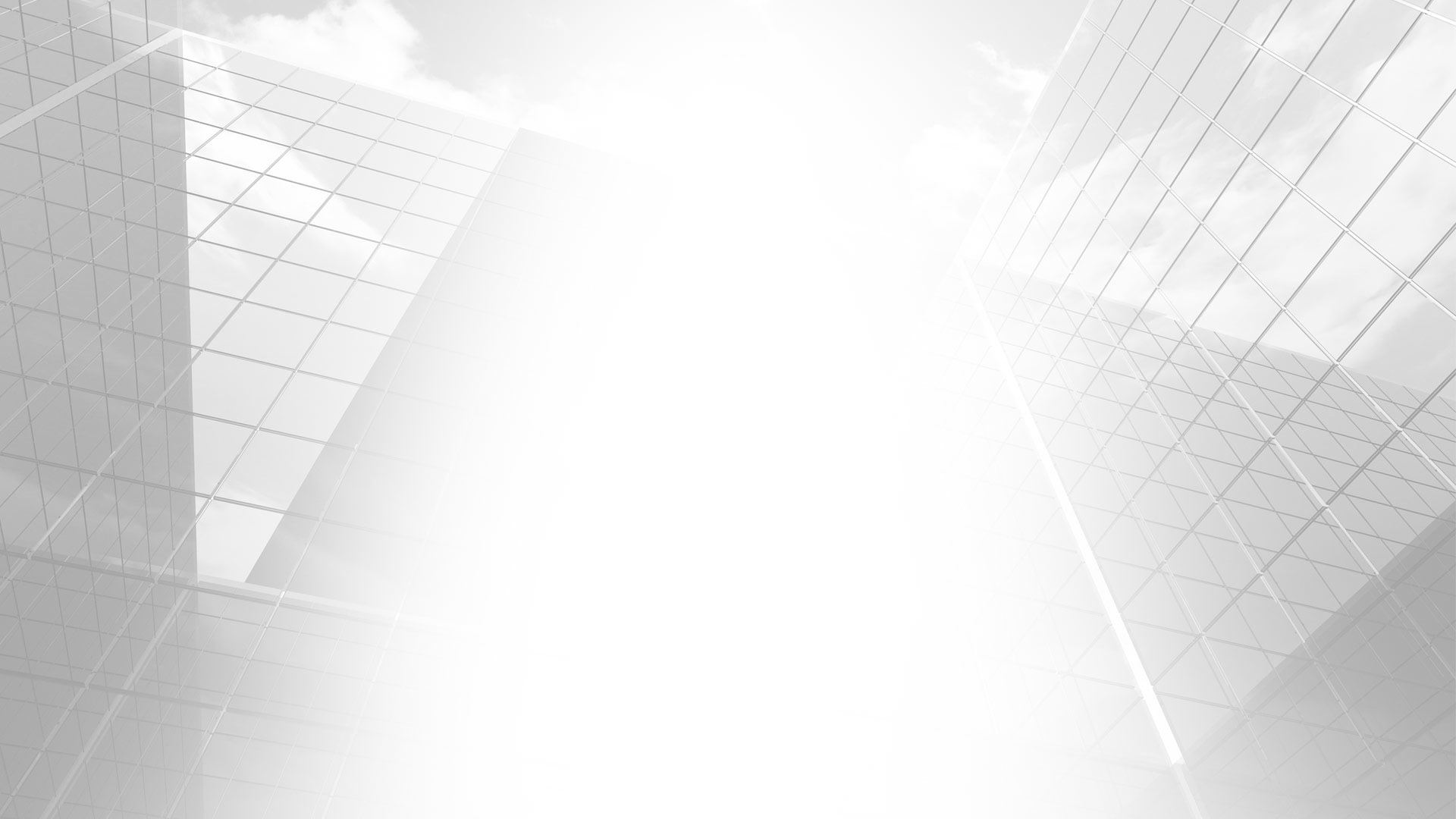 Последствия отмены ЕНВД
Увеличение налоговой нагрузки, возникновение дополнительных расходов, уход бизнеса в тень, закрытие бизнеса
При переходе с ЕНВД на УСН налоговые платежи возрастают в 3 раза, появляются дополнительные расходы на ведение бухгалтерского учёта, налоговые платежи
Отмена ЕНВД приведет не к увеличению налоговых поступлений в бюджет, но будет иметь обратный результат, как за счет ухода части бизнеса в тень, так и по причине его закрытия/банкротства
Необходимо продление срока применения ЕНВД до принятия эффективной альтернативы.
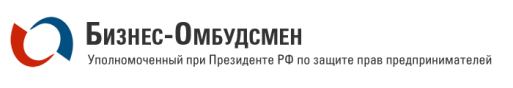 Уполномоченный по защите прав предпринимателей в Забайкальском крае
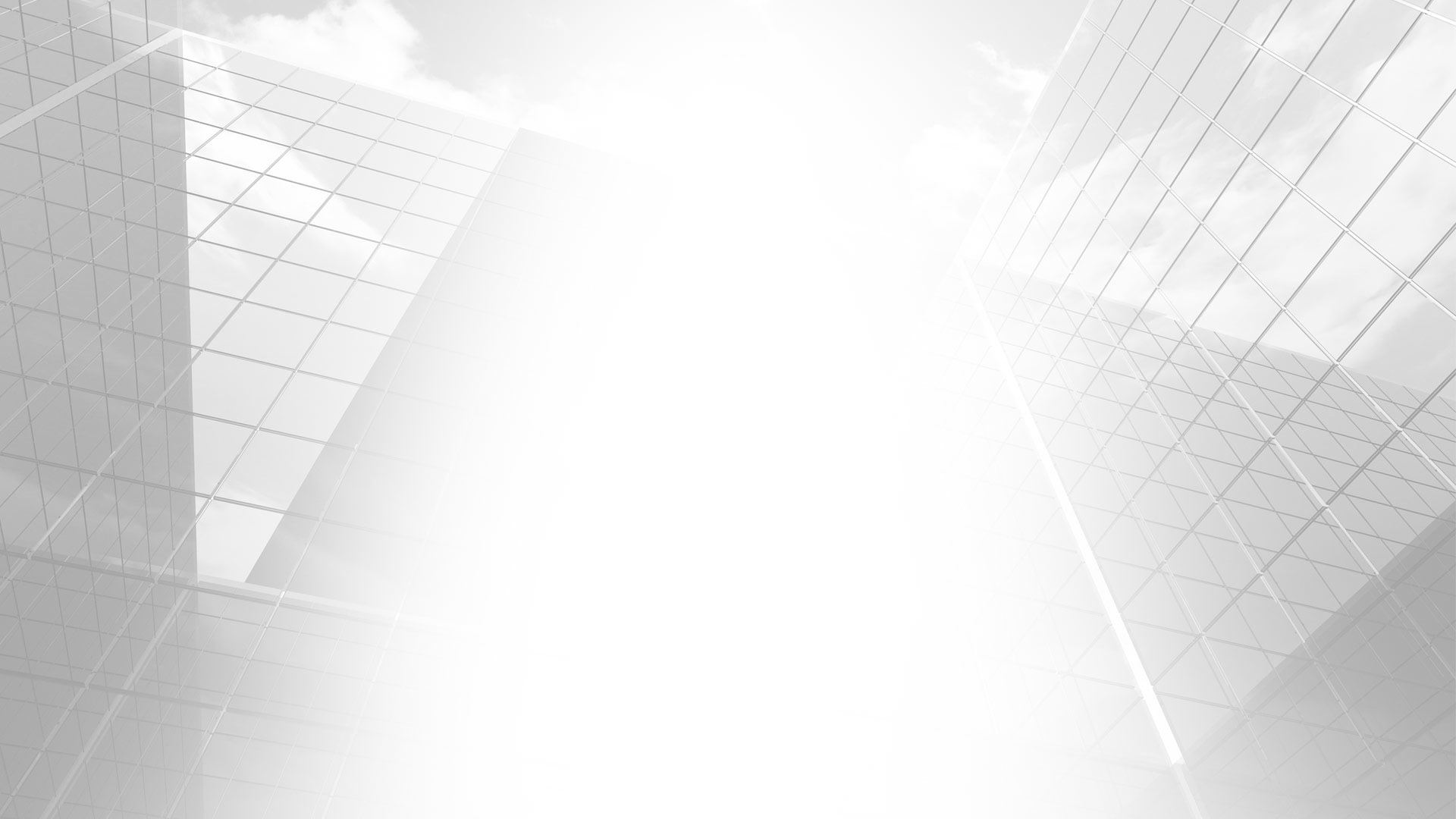 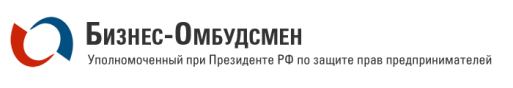 Уполномоченный по защите прав предпринимателей в Забайкальском крае
Спасибо за внимание!
8 (3022) 35-00-10
e-mail: ombudsmanbiz@e-zab.ru